CS 154Formal Languages and ComputabilityMarch 8 Class Meeting
Department of Computer ScienceSan Jose State UniversitySpring 2016Instructor: Ron Mak
www.cs.sjsu.edu/~mak
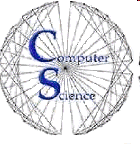 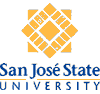 BNF for Simple Expressions
<expression> ::= <simple expression>

<simple expression> ::= <term> (  (+ <term>) 
                                | (- <term>) )*

<term> ::= <factor> (  (* <factor>) 
                     | (/ <factor>) )*

<factor> ::=    <primary> 
             | -<factor>
             | ( <expression> )

<primary> ::= <number>
<number> ::= (0|1|2|3|4|5|6|7|8|9)+
2
JavaCC Simple Expressions
<expression> ::= <simple expression>
<simple expression> ::= <term> (  (+ <term>) 
                                | (- <term>) )*
double expression() throws NumberFormatException : { double v; }
{
  v = simpleExpr() { return v; }
} 

double simpleExpr() throws NumberFormatException : { double v, value; }
{
  value = term()
  (
    <PLUS>  v = term() { value += v; }
  | <MINUS> v = term() { value -= v; }
  )*
  { return value; }
}
3
JavaCC Simple Expressions, cont’d
<term> ::= <factor> (  (* <factor>) 
                     | (/ <factor>) )*
double term() throws NumberFormatException : { double v, value; }
{
  value = factor()
  (
    <MULTIPLY> v = factor() { value *= v; }
  | <DIVIDE>   v = factor() { value /= v; }
  )*
  { return value; }
}
4
JavaCC Simple Expressions, cont’d
<factor> ::=    <primary> 
             | -<factor>
             | ( <expression> )
<primary> ::= <number>
double factor() throws NumberFormatException : { double value; }
{
           value = primary()             { return value; }
| <MINUS>  value = factor()              { return -value; }
| <LPAREN> value = expression() <RPAREN> { return value; }
}

double primary() throws NumberFormatException : { Token t; }
{
  t = <NUMBER> { return Double.parseDouble(t.image); }
}
5
JavaCC Expression Tokens
SKIP : {
   <IGNORE : [" ", "\t"]>
}

TOKEN : {
    <NUMBER : (<DIGIT>)+>
  
  | <PLUS    : "+">
  | <MINUS   : "-">
  | <MULTIPLY: "*">
  | <DIVIDE  : "/">
  | <LPAREN  : "(">
  | <RPAREN  : ")">
  | <EOL     : "\n">
    
  | <#DIGIT : ["0"-"9"]>
}
6
JavaCC Expression Parser
public class SimpleCalculator 
{
    public static void main(String[] args) 
    {
        Reader sr = new InputStreamReader(System.in);
        SimpleCalculator calc = new SimpleCalculator(sr);

        try {
            for (;;) {
                System.out.print("\nExpression? ");
                
                double value = calc.calculate();
                System.out.println("= " + value);
            }
        }
        catch (Exception ex) {
            ex.printStackTrace();
        }
    }
}
7
JavaCC Expression Parser, cont’d
double calculate() throws NumberFormatException : { double v; }
{
  v = expression()
  <EOL> { return v; }
}
Demo
8
Assignment #4
Expand the JavaCC-generated Simple Calculator to a JavaCC-generated Super Calculator.

Expand the number token to include real numbers as we had earlier defined them.

Add the exponentiation operator ^
Highest precedence level
Add the relational operators == != < <= > >=
Lowest precedence level
9
Assignment #4, cont’d
Add the logical “or” operator ||
Same precedence level as + and –
Add the logical “and” operator &&
Same precedence level as * and /

Add the logical “not” operator !
Same precedence level as the unary –

All calculated values should be doubles.
Use 0 for false and (by default) 1 for true.
All nonzero values are also considered true.
Now due Monday, 
March 14
10
Simplifying Context-Free Grammars
We can convert a context-free grammar to an equivalent grammar that is somehow “simpler”.

An equivalent but simpler grammar may have more restrictions and is easier to work with.

Simpler does not necessarily mean fewer production rules.
11
λ-Free Grammars
We want to study context-free languages that do not contain the empty string λ.

Let L be any context-free language.
Let G = {V, T, S, P} be a context-free grammar for L – {λ}
Create a new grammar by adding the new start symbol S0 to V and the new rules
The new grammar will generate L.
Therefore, any nontrivial conclusions made for L – {λ} will also apply to L.
12
λ-Free Grammars, cont’d
For any context-free grammar G, we can construct a grammar     such that

Unless otherwise specified, we will discuss only λ-free context-free languages.
13
A Substitution Rule
Let a context-free grammar G contain two different variables A and B.

Suppose G contains a production of the formand a production of the form

Then for each B in the right side of a production, we can substitute each of B’s right sides:
14
Remove Useless Productions
A variable of a grammar is useless if:
It cannot be reached from the start variable, or
It cannot derive a terminal string.

Example 1 :
Variable A is useless because it cannot derive a terminal string.
15
Remove Useless Productions, cont’d
Example 2 :


Even though variable B can derive a terminal string …
It’s useless because it cannot be reached from the starting variable S.
16
Remove Useless Productions, cont’d
Example 3:
C is useless since it cannot derive a terminal string.
Draw a dependency graph to show that B is useless since it cannot be reached from S:

Therefore:
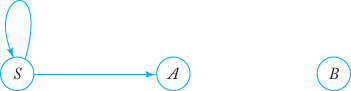 Formal Languages 
and Automata, 5th ed.
Peter Linz
Jones & Bartlett, 2012
17
Remove λ Productions
In a context-free grammar, a λ-production is

Any variable A for which the derivationis possible is nullable.

To remove λ-productions from a grammar, add new productions where you replace all nullable variables in the right sides of productions with λ in every combination.
18
Example Removal of λ Productions
Consider the productions





Variables A, B, and C are nullable.
Replace each of them with λ in every combination.

Example: Add to production A the rule with B replaced with λ and the rule with C replaced with λ:
19
Example Removal of λ Productions, cont’d
Similarly for production rule S, add rules where you replace A, B, and C in ABaC with λ in every combination:
Replace A with λ to get BaC
Replace B with λ to get AaC
Replace C with λ to get ABa
Replace both A and B with λ to get aC, etc.
20
Remove Unit Productions
A unit production in a context-free grammar has the form             where A and B are variables.

We also want to remove unit productions.
21
Example Removal of Unit Productions
Consider the productions



Start with the non-unit productions
22
Example Removal of Unit Productions, cont’d
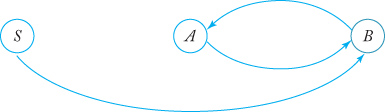 Draw the dependency graph for the unit productions toadd new rules:

The equivalent grammar:
Note that B is now useless.
Formal Languages 
and Automata, 5th ed.
Peter Linz
Jones & Bartlett, 2012
23
Chomsky Normal Form
A context-free grammar where all productions are of the form                or            is in Chomsky normal form.

Example:                  is in Chomsky normal form.


But not:


Any context-free grammar G where                has an equivalent grammar in Chomsky normal form.
24
Example Conversion to Chomsky Normal Form
Convert                   to Chomsky normal form.



Introduce new variables for the terminals:
25
Chomsky Normal Form Conversion, cont’d
Introduce more new variables as necessary:
26
Greibach Normal Form
A context-free grammar is in Greibach normal form if all productions have the formwhere           and 

Similar to an s-grammar but without the restriction that the pair (A, a) occurs at most once.

Any context-free grammar G where                has an equivalent grammar in Greibach normal form.
27
Limitations of Finite Automata
Finite automata (FA) can recognize regular languages but not all context-free languages.

An FA has a strictly finite memory.

Example:                         is not regular because an FA cannot remember the count of a’s.

Example:                           is not regular because an FA cannot recall in reverse order the symbols in w.
28
Pushdown Automata
The machine class of pushdown automata (PDA) includes a stack for storage:
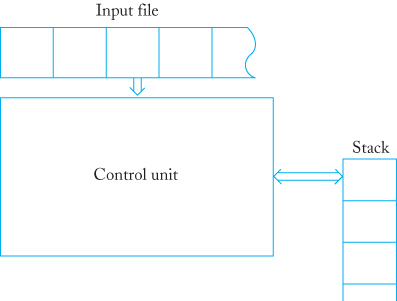 Formal Languages 
and Automata, 5th ed.
Peter Linz
Jones & Bartlett, 2012
29
Pushdown Automata, cont’d
Nondeterministic pushdown automata (NPDA) accepts exactly the family of context-free languages.

Deterministic pushdown automata (DPDA) are not equivalent to the nondeterministic ones.

DPDA recognize a new family of deterministic context-free languages.
Which are a proper subset of the context-free languages.
30